Etwinning project 'What tool is it?' Serbia - Slovakia(Erasmus+ project- 'This is how we share' )
Mini eTwinning project 
Partners : Serbia - Slovakia
About the project
This project is a subproject of an existing project "This is how we share" which is an Erasmus+ Project as well. Project is focused on using various ICT tools in learning and teaching processes in both partner schools - Slovak and Serbian one following the aims stated in Erasmus + project. 
There were two actitivies and students’ interaction and collaboration in completing educative tasks related to using technology. Five teachers were involved in this mini project. Two teachers from Serbia, Vesna Jaquet and Nataša Mihailović and three theachers from Sovakia, Daniela  Tomašovičova, Kristina Liparova and Dominika Prochazkova. 
The aims were that the students were supposed to learn more about various ICT tools, exchange experiences, learn from each other, become more independent by recognizing and using most common ICT tools, make learning more interesting and effective, improve English through communicating, exchanging and using various applications.
Planned activities
Work process was  organized in three tasks  
1. Making a padlet - an ICT tool to introduce kids from both schools
2. Quiz - Who wants to be a millionaire?  - playing a game to find out the level and the number  of ICT tools they are currently using
3. Writing practice -  ’This is my tool’- every school will introduce chosen ICT tool, do an education activity, show it to the partner and then they will swap the roles to be able to use this tool. Students were practicing using Word. They were rewritting a text correcting the mistakes, writing capital letters  and marks of interpuntion where needed. Then,they saved the text on their computer in documets file and prepared it for sending it as their assignment in the google classroom.
The activity was conducted with 3rd graders and it was useful. They learned how to use the Word and  follow most common instructions for writing a school text.
4. Grammar practice online activity - Students of both teams will plan a grammar class for revising knowledge using an iTool.
Project results
Expected results were making the List of favourite ICT tools, Padlet - our eTwinning international class, photos about using ICT tools in education processes in both schools. Students were developing digital competencies and learning the basic usage of most common ICT tools.
Activity 1- Introducing teams
Padlet – teams introduction - https://padlet.com/domiprochazkova93/m7yapf87hbr5v4t2
Padlet – introduction class
Activity 2Quiz  Quiz - Who wants to be a millionaire?  - creating a quiz and playing it to find out the level and the number  of ICT tools students are currently using,recognizing most common ICT tool and what they are used for
Quiz - https://take.quiz-maker.com/QP7UAQUEW
Quiz- https://learningapps.org/display?v=p4fzrbgit21
Slovak quiz for Serbian team!
Slovak quiz for Serbian team
Serbian quiz for Slovak students
Activity 3 Writing activity - This is my tool
The third activity was conducted with 3rd graders and it was very useful. They learned how to use the Word and  follow most common instructions for writing a school text. Both teams used suggested tool for writing practice and exchanging experience.

Both Slovak and Serbian students were practicing using Word during ICT lessons. They rewrote a text correcting the mistakes, writing capital letters  and marks of interpunction where needed. Then,they saved the text in their computer in documets file and prepared it for sending it as their assignment in the google classroom.
Activity 3
Writing practice - Word
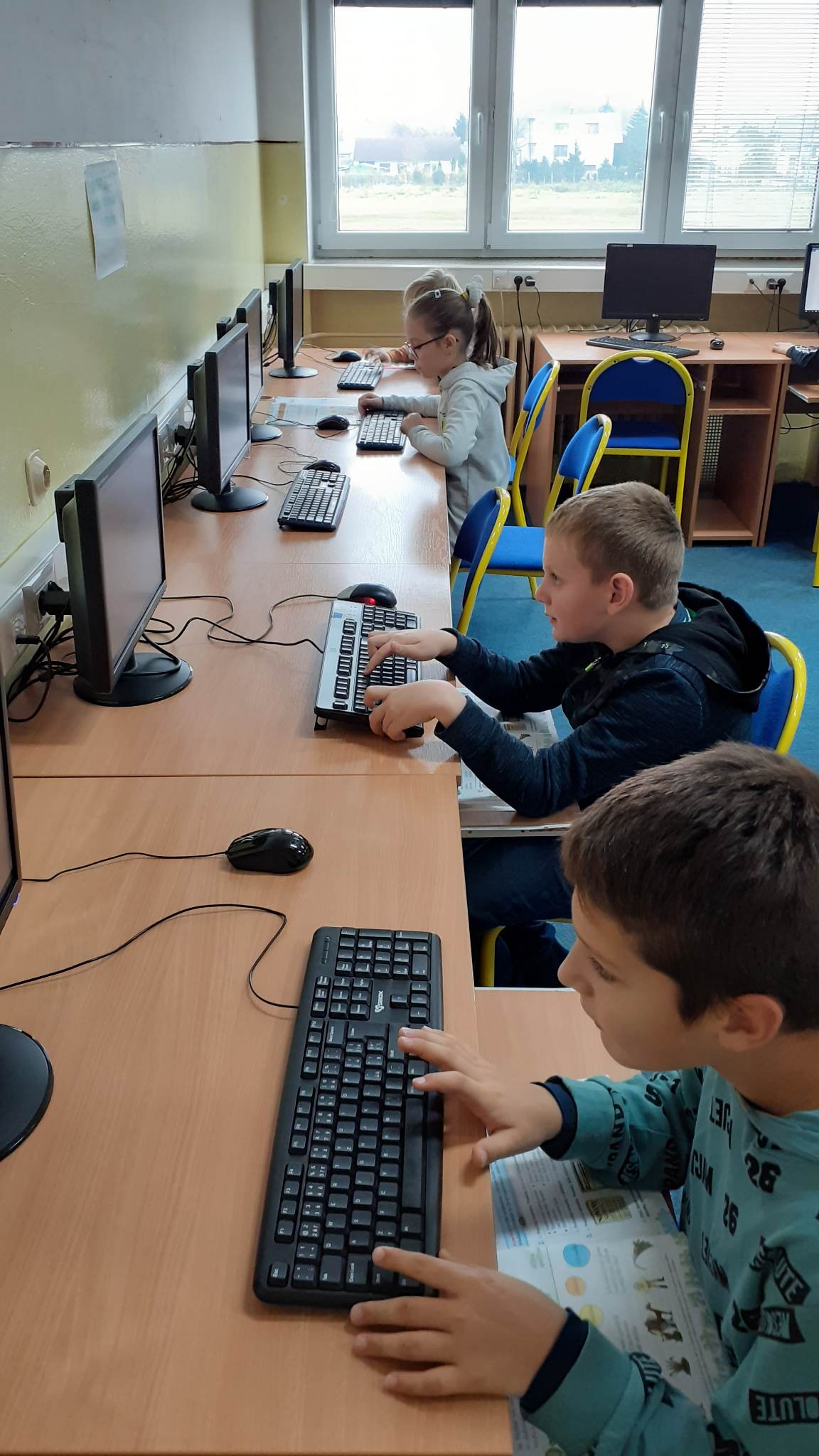 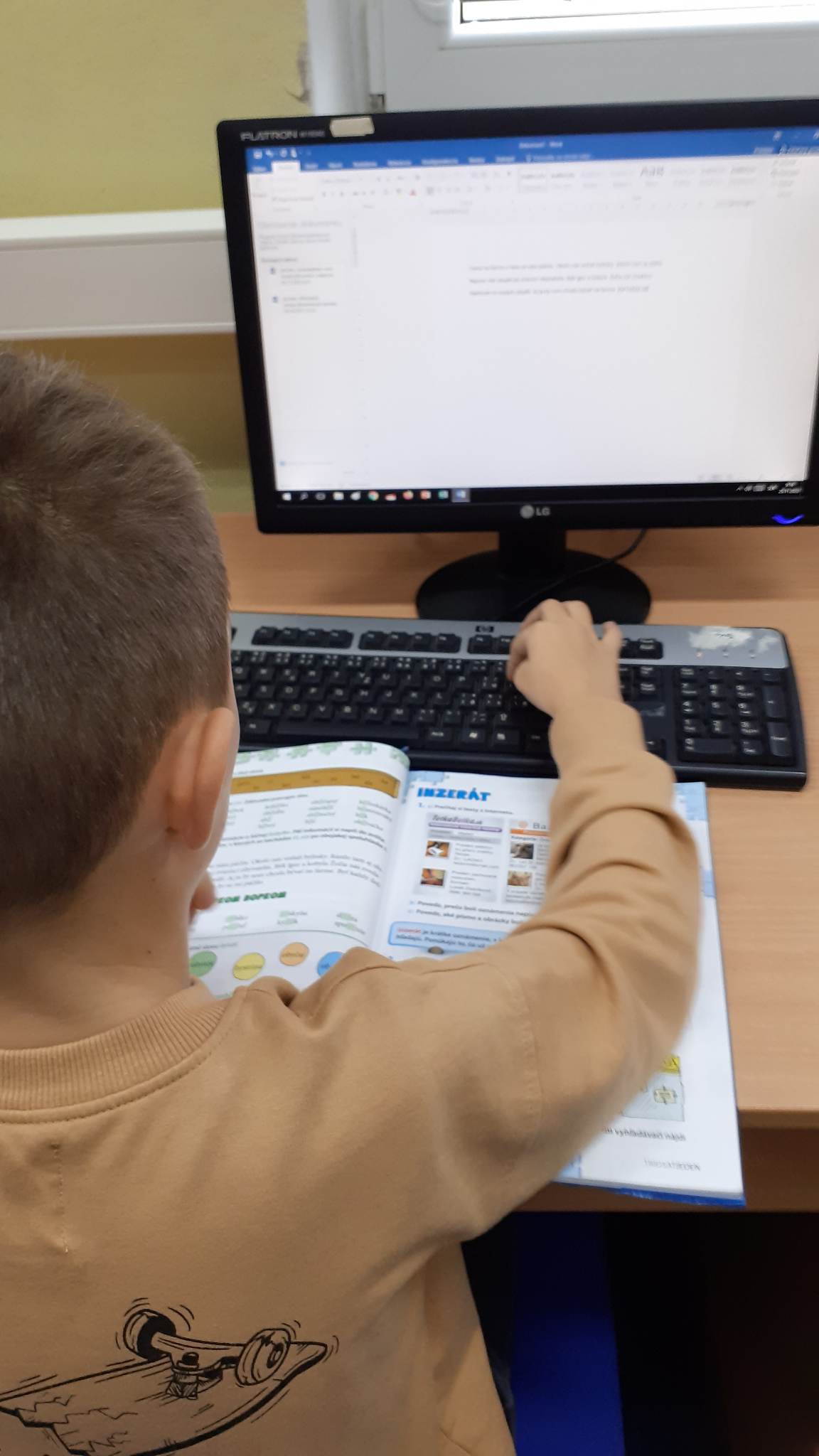 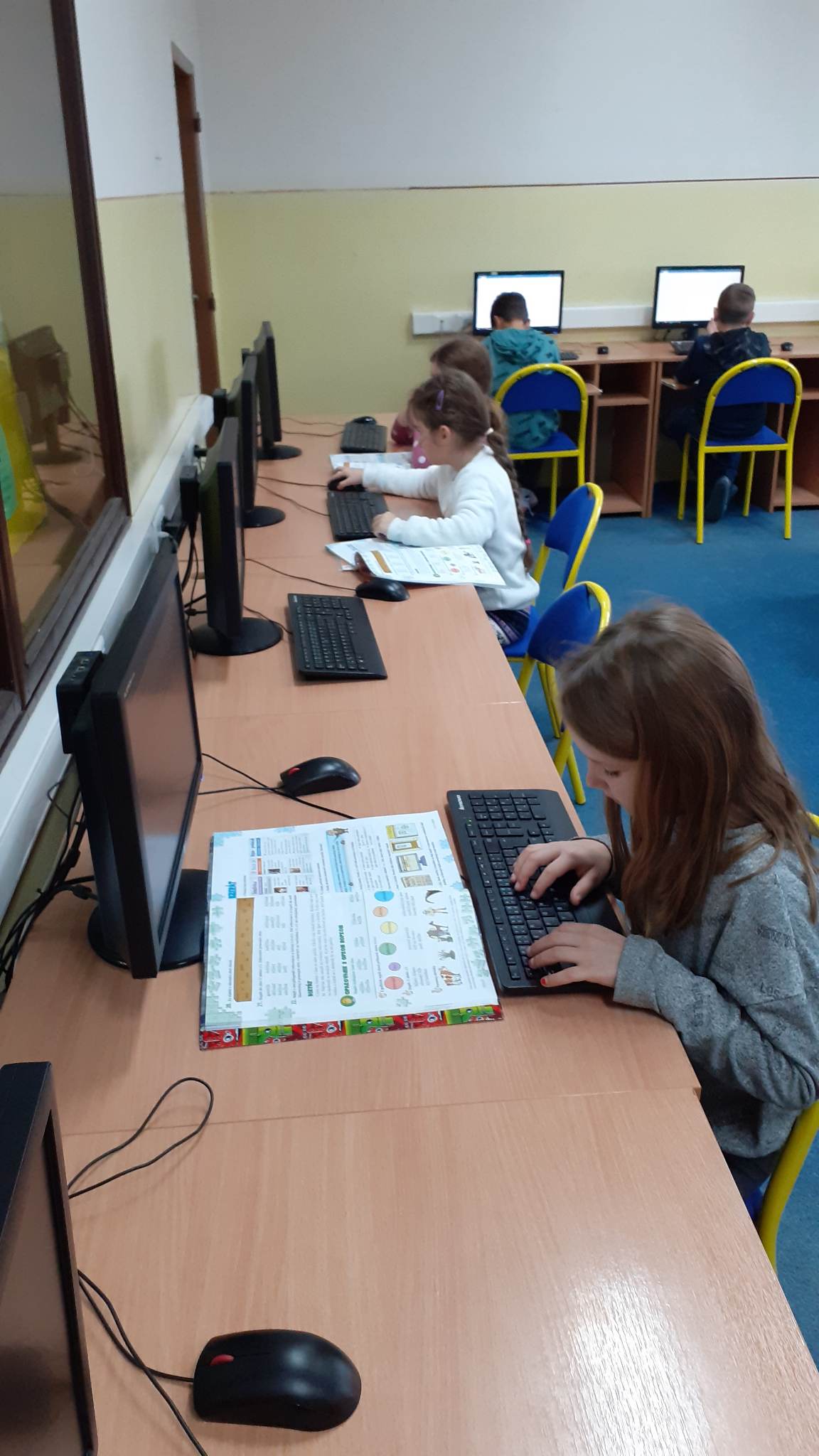 Activity 4
The fourth activity within this mini project was using iTools. Our 3rd graders use the textbook Family and Friends in their English lessons, so we used iTools for this book and practised lessons which were taught and studied to revise their knowledge. Kids love working with interactive whiteboard and their learning is more effective, interesting and fun. 
Serbian team also practiced using iTools on the Interactive whiteboard for revising grammar rules. They loved this tipe of practice.
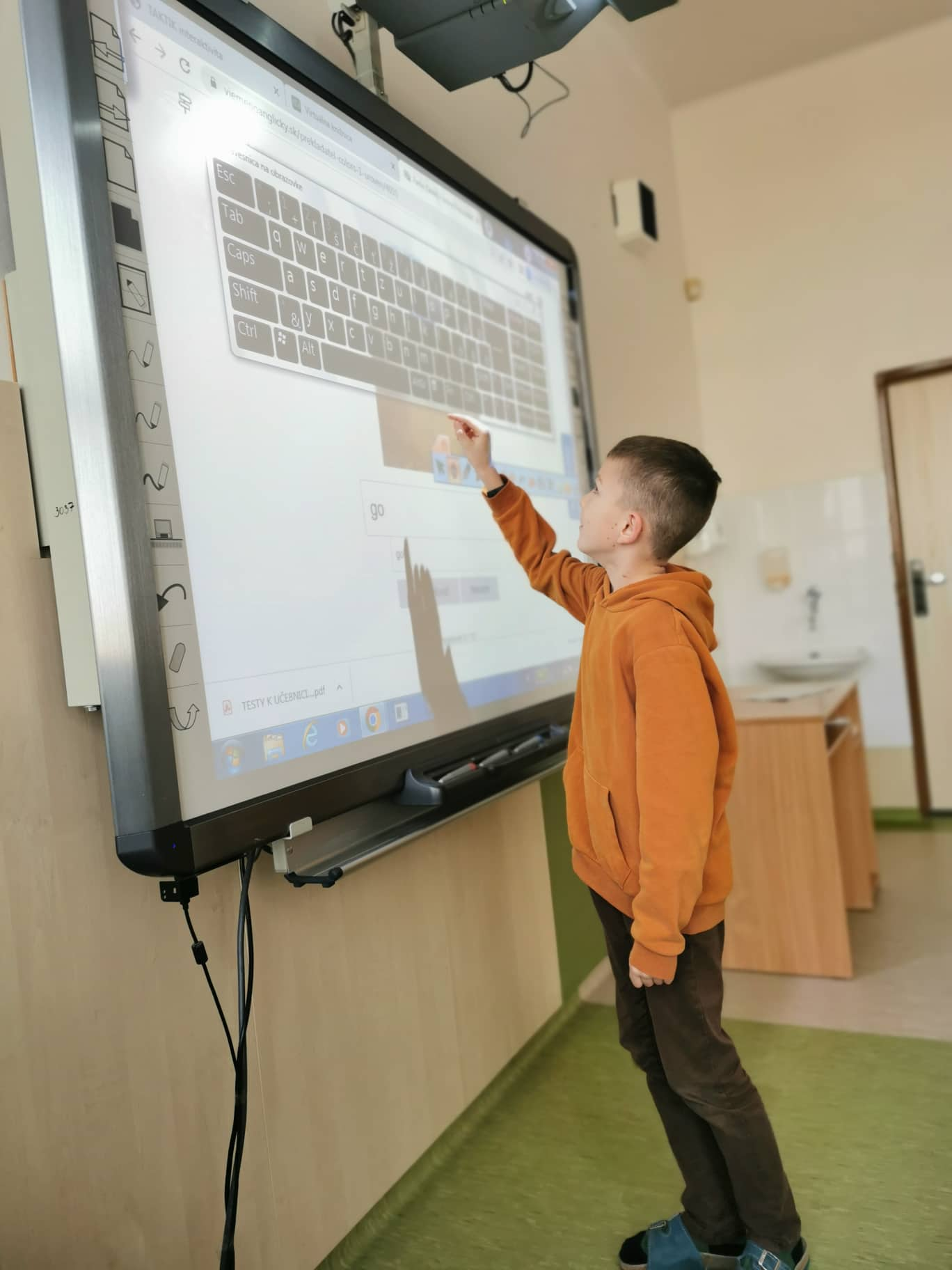 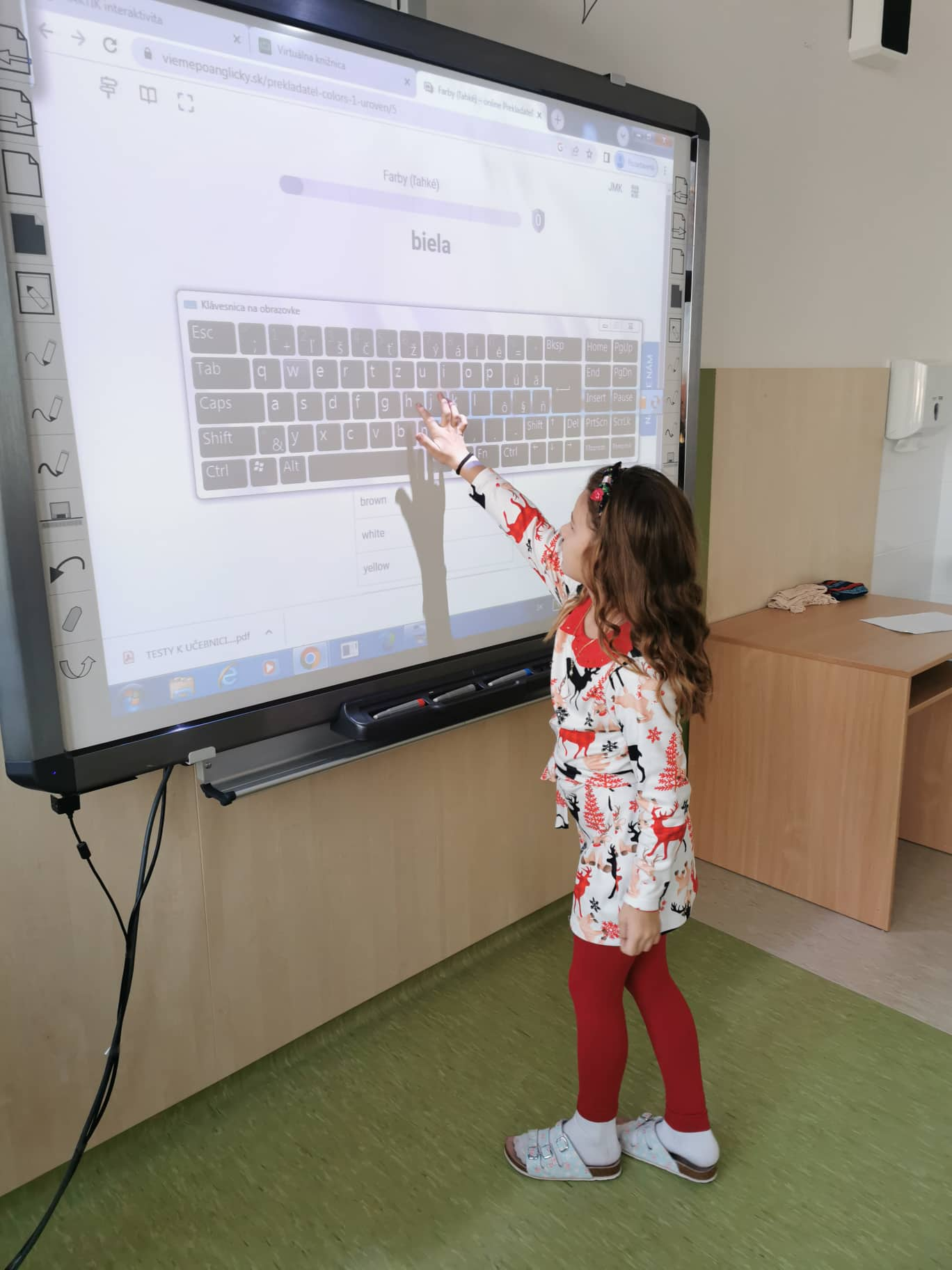 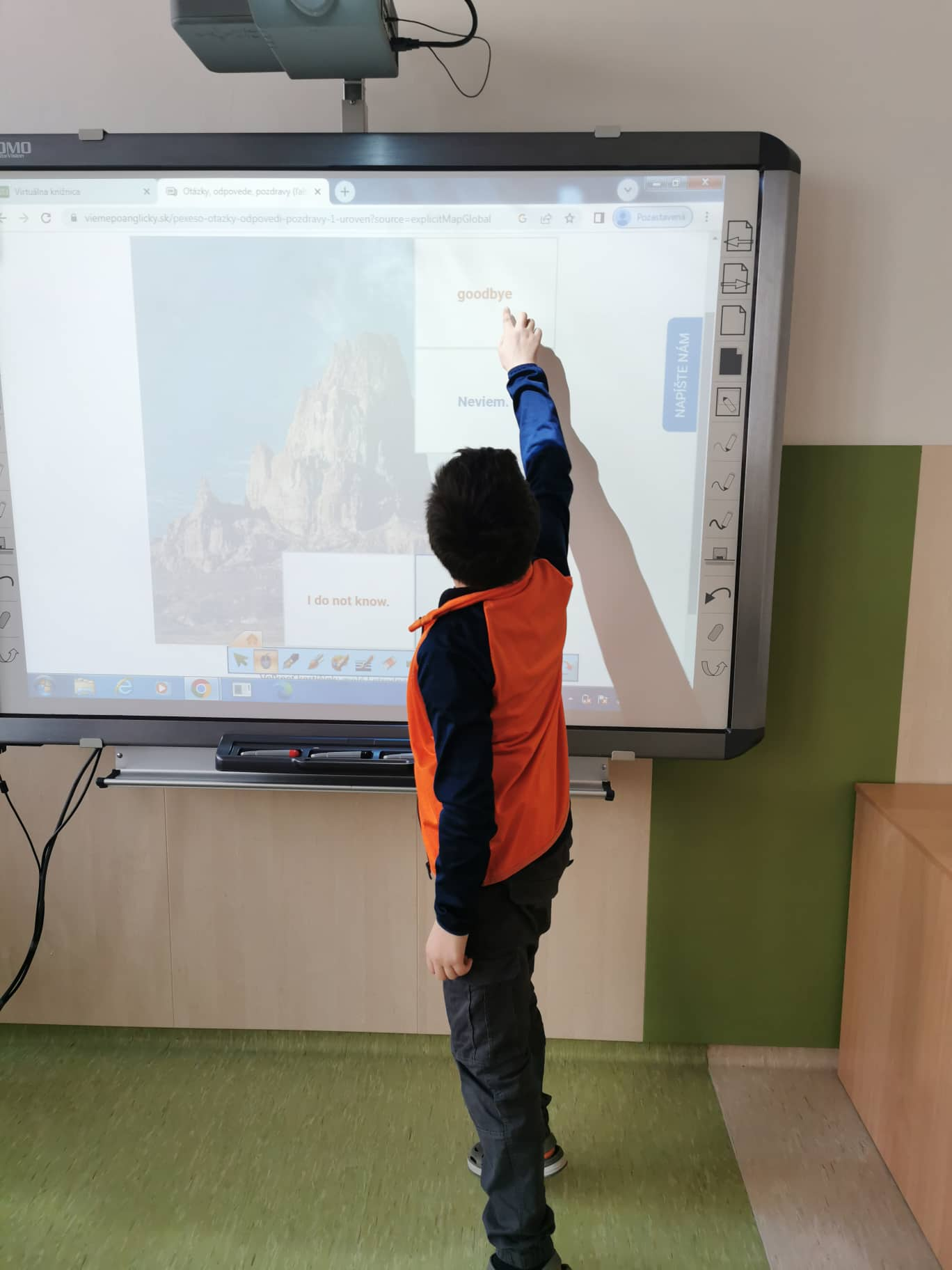 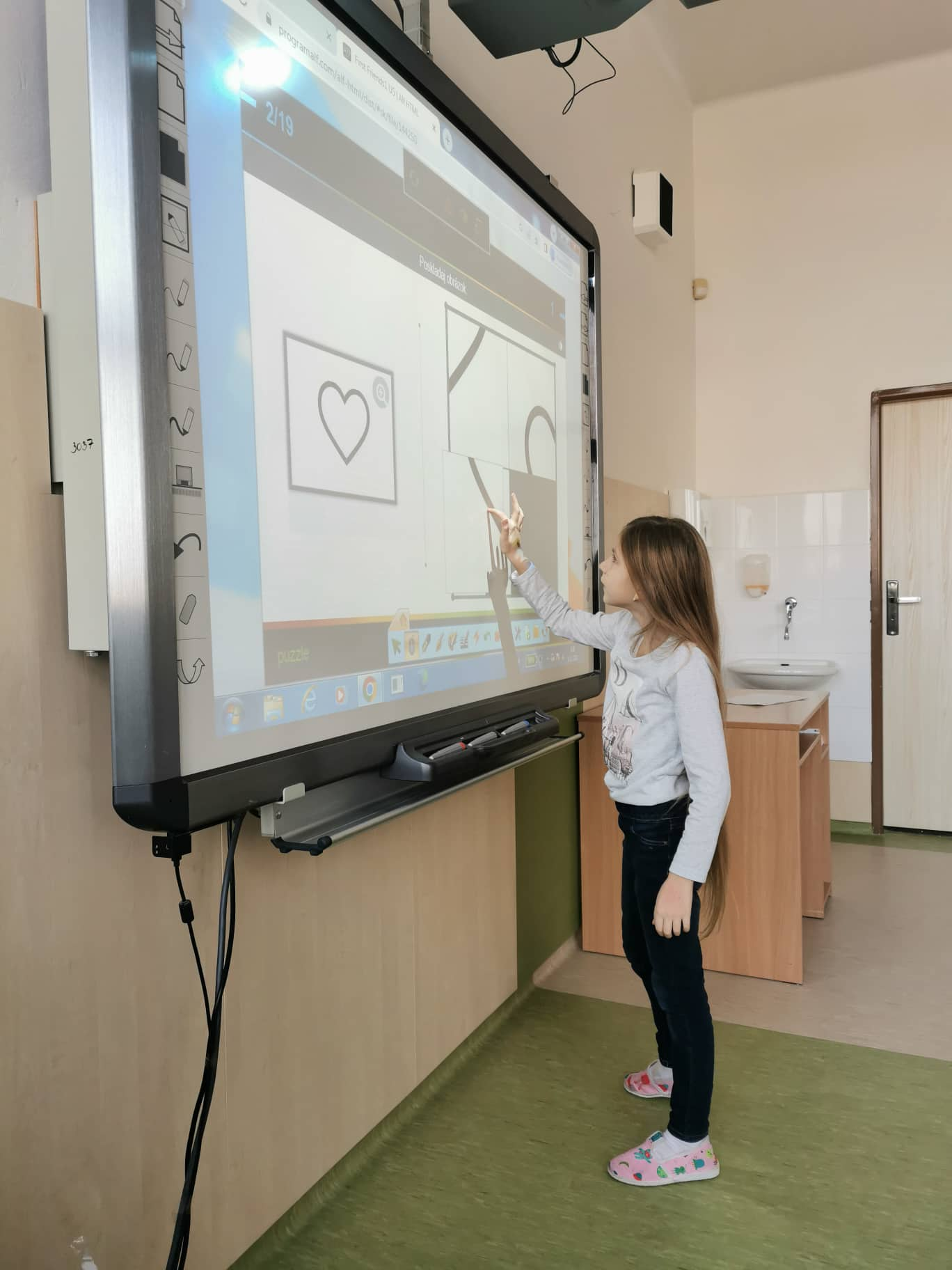 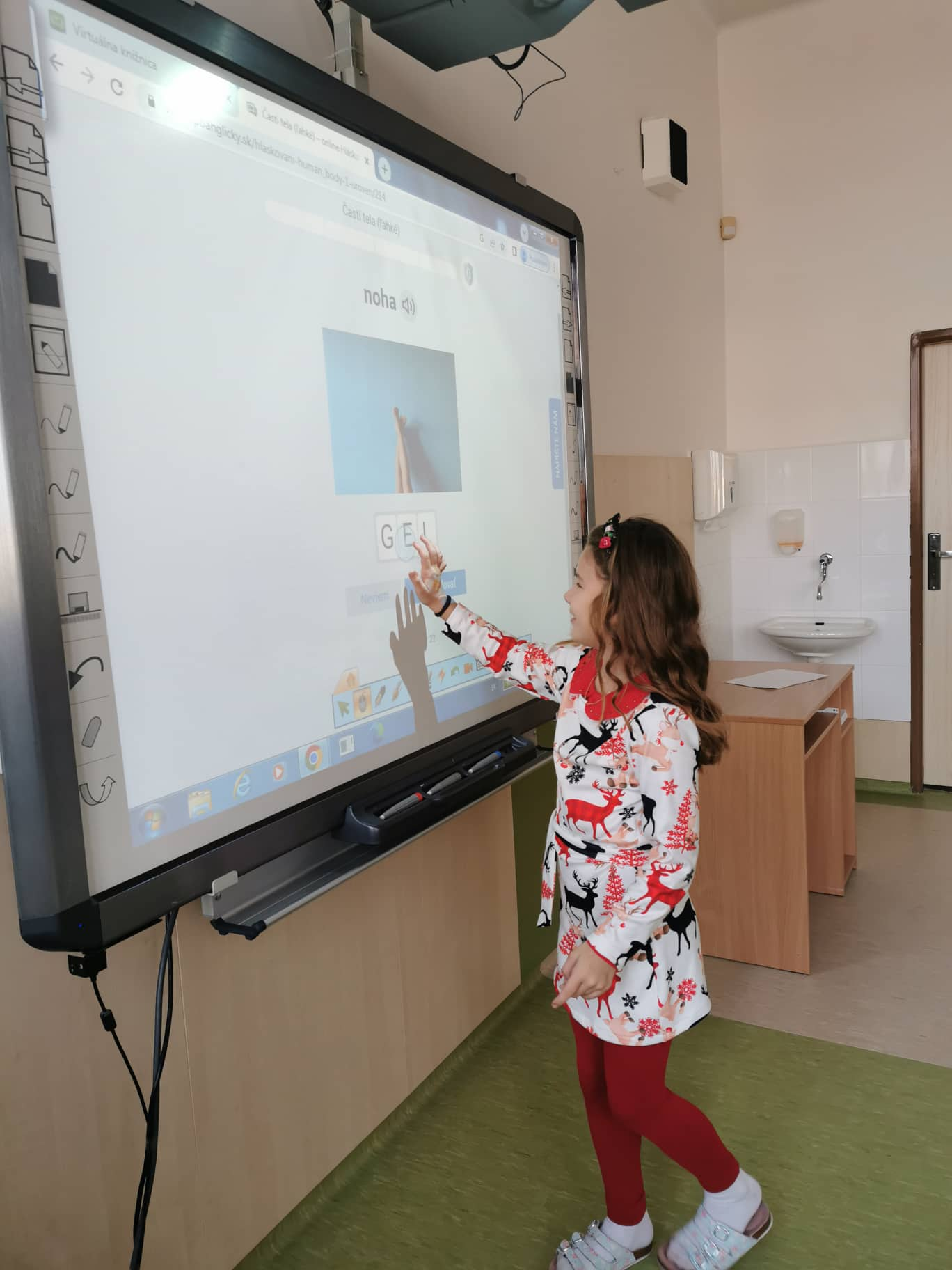 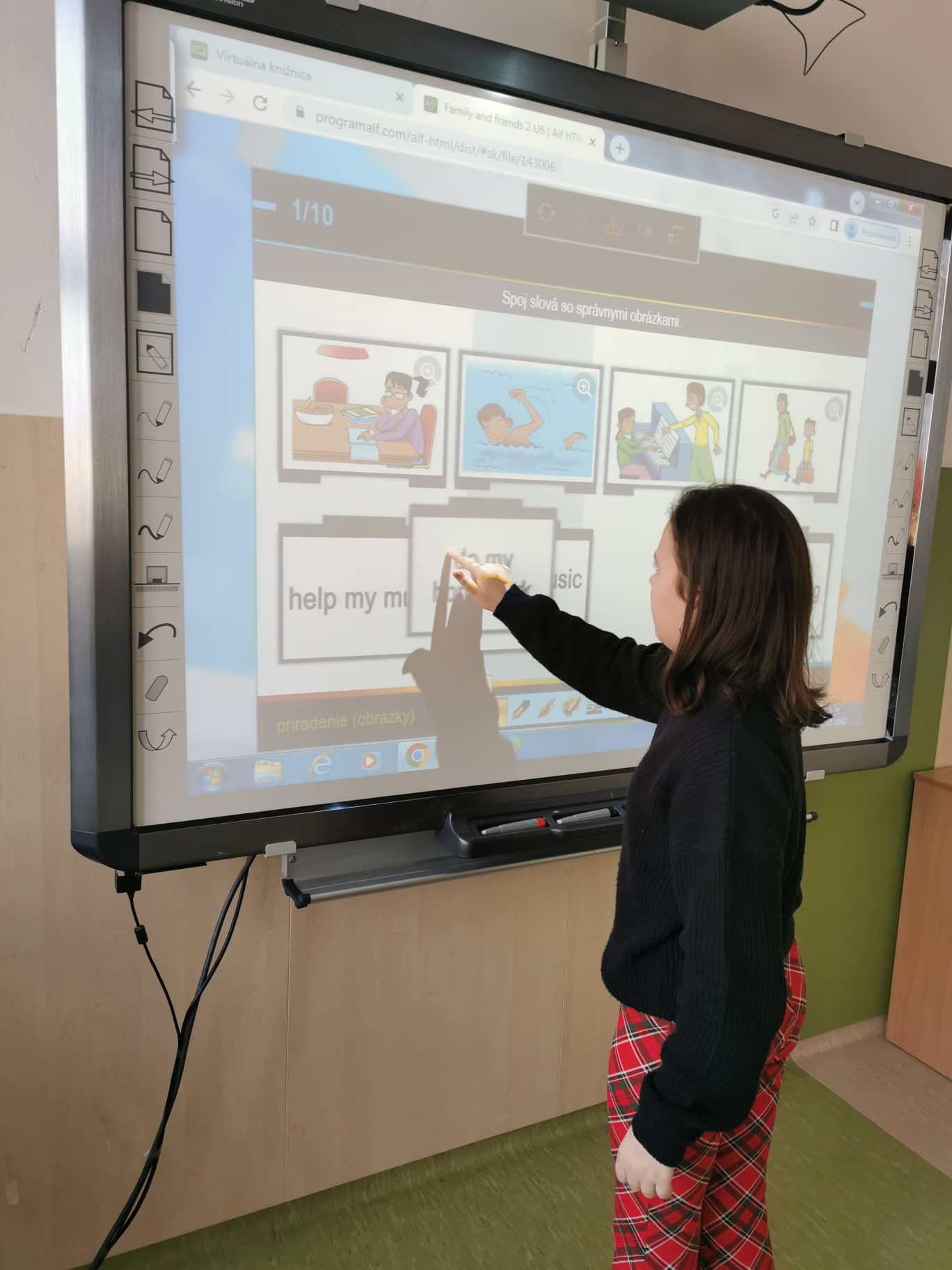 Activity 4
Students coordinating the class
Grammar practice online activity 4
The list of ICT tools – Booklet
https://twinspace.etwinning.net/files/collabspace/6/86/086/178086/files/c3b0199b2.pdf

There is a suggested list of ICT tools for students to use at home for their schoolwork and at school in classes. The tools are safe and useful for developing digital skills and competencies.
List of our favourite iTools
Materials ( pre-work activity)
Slovak team
Serbian team
Impressions
Students loved the project because most of them have been using some of the itools for the first time and it was something out of their comfort zone which made them more secure and confident in using their skills and possibilites in the classroom. They met new friends, collaborate, communicated and progressed in all these planned areas and more.